Box Plot
Lesson 11-4
What is Box Plot?
A graphical representation of a data set as a box in which the data ordered and divided into four intervals or quartiles. Each quartile contains approximately 25% of the data.
Q1 ,1st Quartile, 25th percentile, Lower Quartile: 25% of the data lies below the first quartile
Q2, median, 2nd Quartile, 50th Percentile: 50% of the data lies below the second quartile
Q3, 3rd Quartile, 75th Percentile, Upper Quartile: 75% of the data lies below the third quartile
Example 1: Find the 5 statistical data summary of the box plot
Maximum value is 100
Minimum value is 65
Q1=70
Q2 or median =80
Q3=90
Interquartile Range
IQR Or Interquartile Range: is a measure of statistical dispersion or spread. 
It is equal to the difference between the 3rd (upper)quartile and1st (lower) quartile ; Its also called the midspread or middle fifty.       
 IQR = Q3 −  Q1.
Example 2:
Shown below are the scores 16 students received on a math quiz.
  52, 60, 66, 66, 68, 72, 72, 73, 74, 75, 80, 82, 84, 91, 92, 98
Find the five statistical data summary for this data set


Construct a box plot on the number line given below.
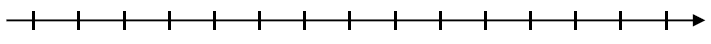